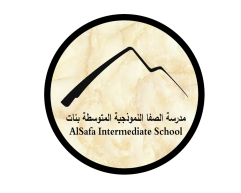 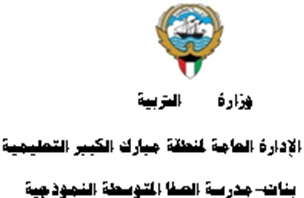 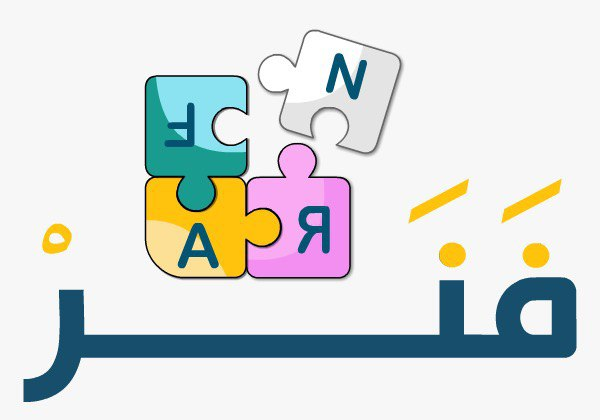 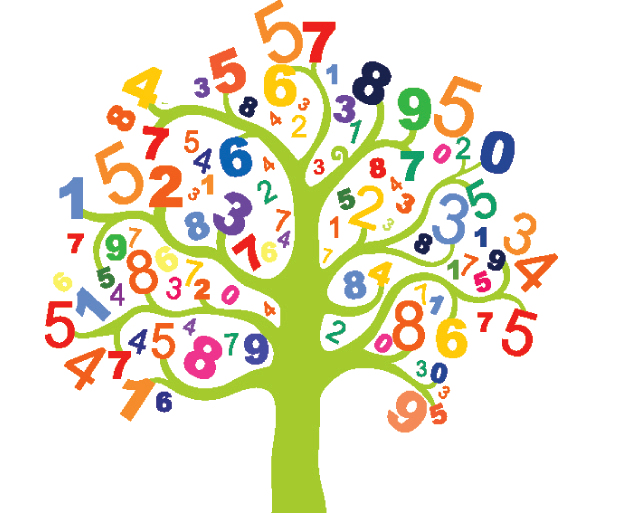 (8-2): استكشاف خواص المثلث - الحصة الأولىإعداد المعلمة: أ. نوره راشد
رئيسة قسم الرياضيات : هنادي العمران 
مديرة المدرسة : أ / ليلى حسين  اكبر
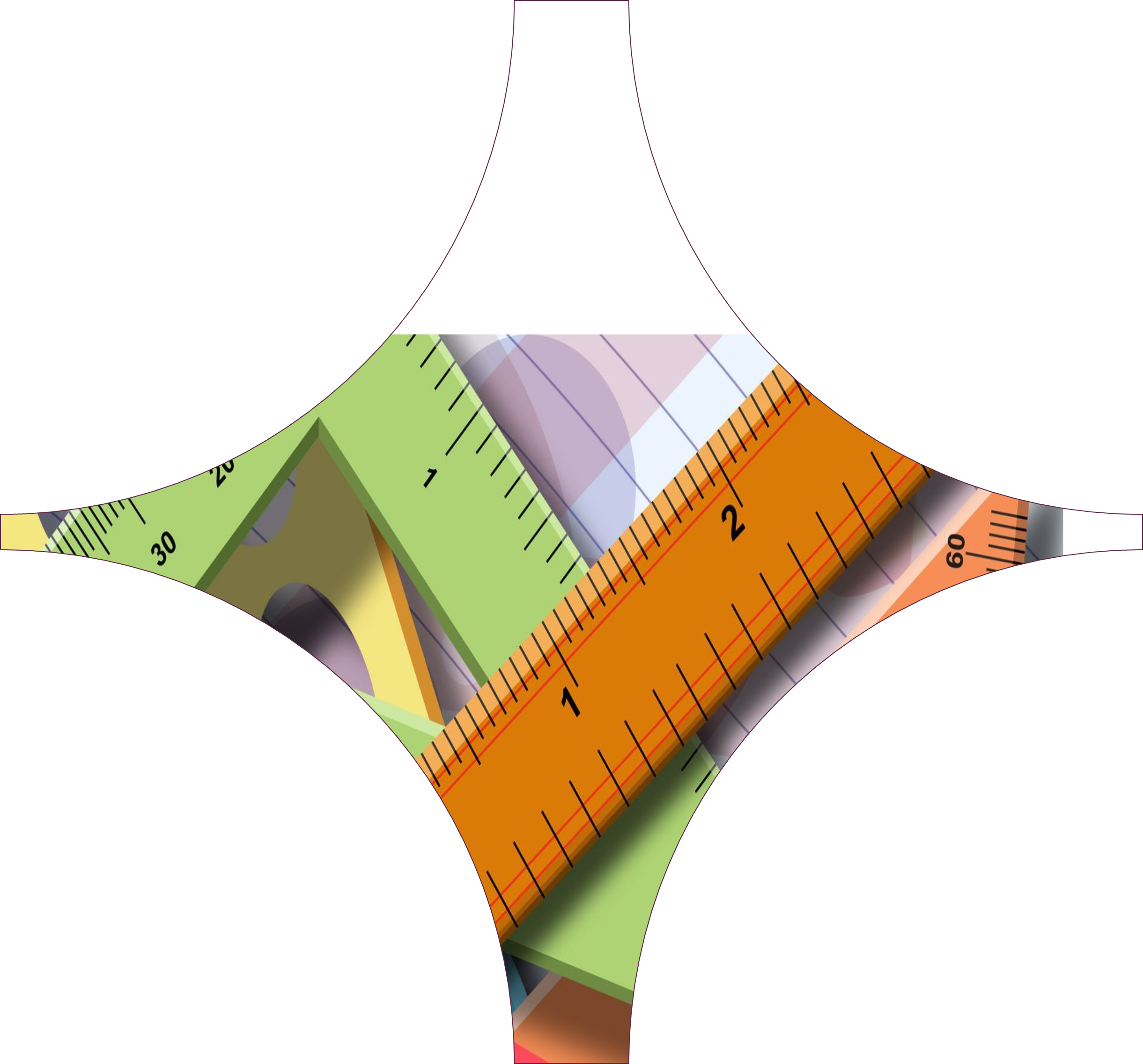 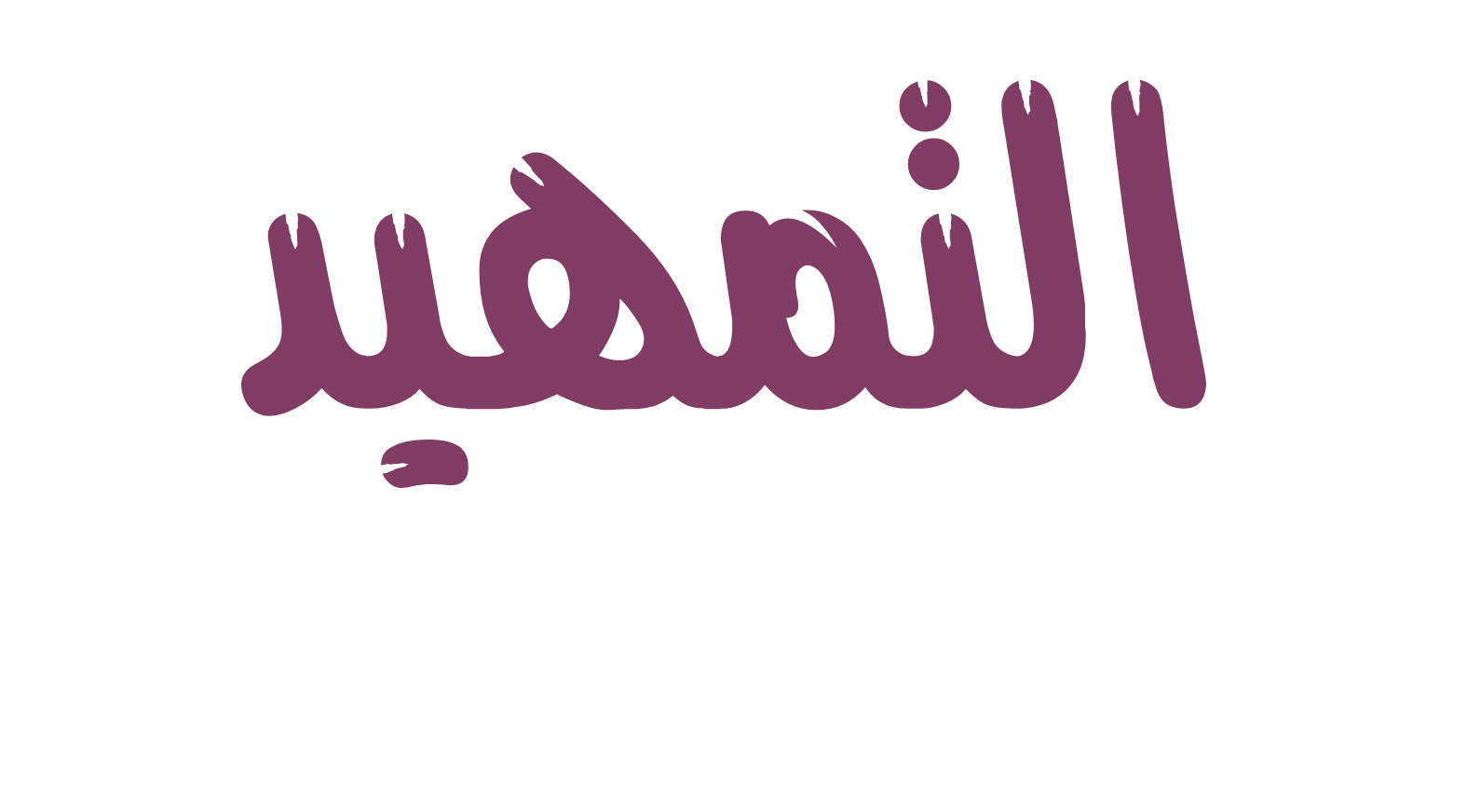 صل كل شكل بما يناسبه
قائم الزاوية
حاد الزوايا
منفرج الزاوية
صل كل شكل بما يناسبه
مختلف الأضلاع
متطابق الأضلاع
متطابق الضلعين
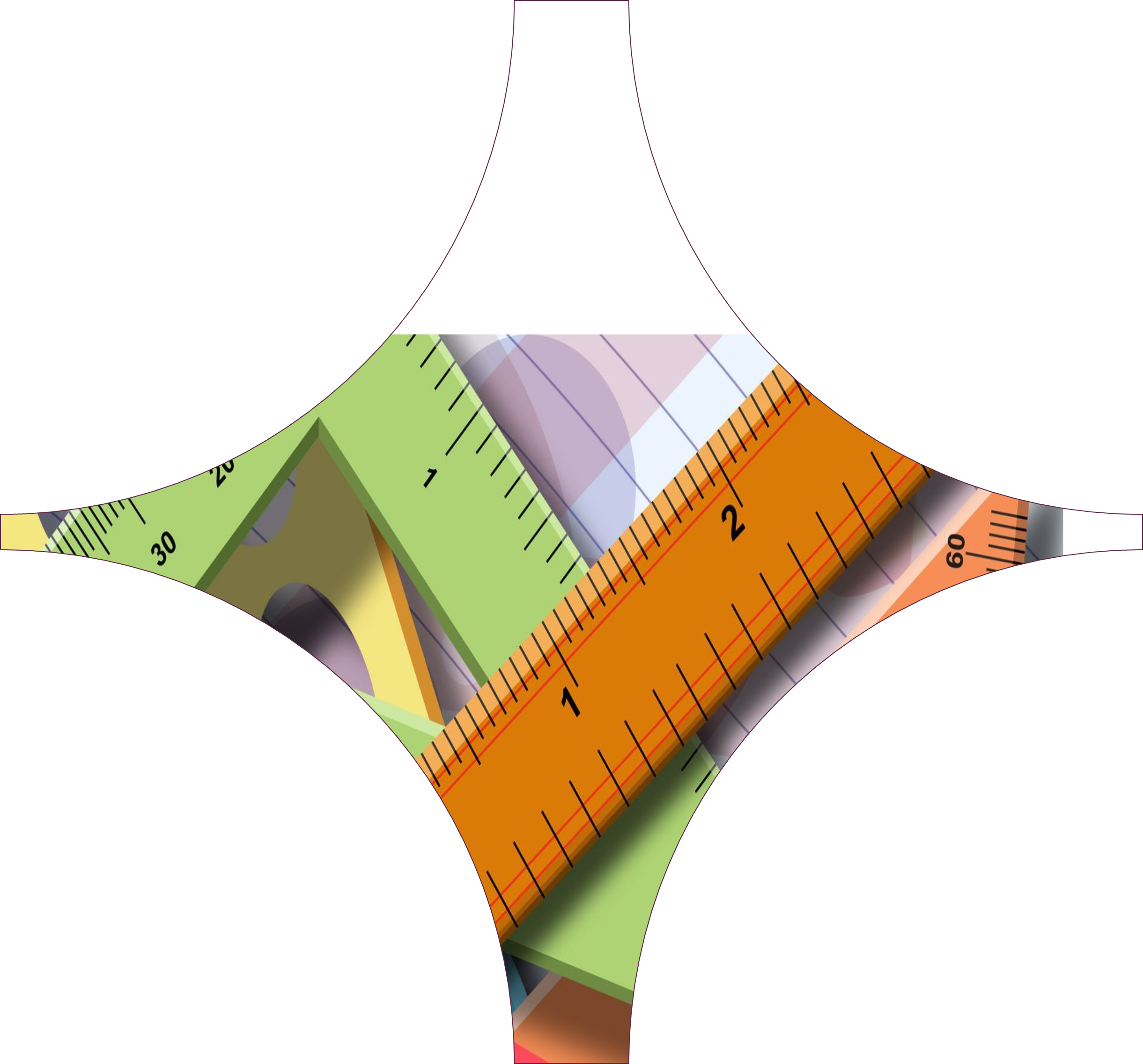 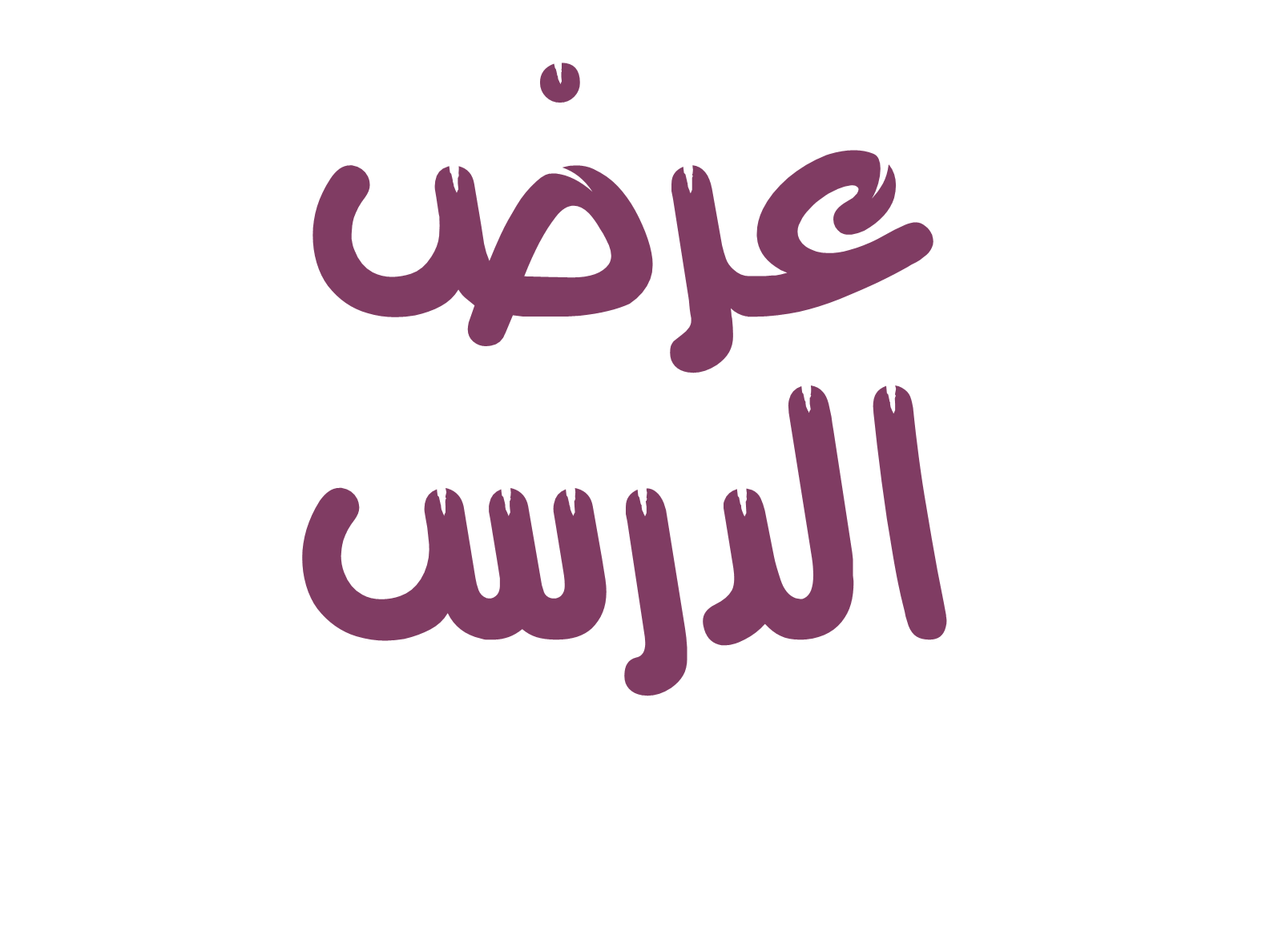 صفحة 72
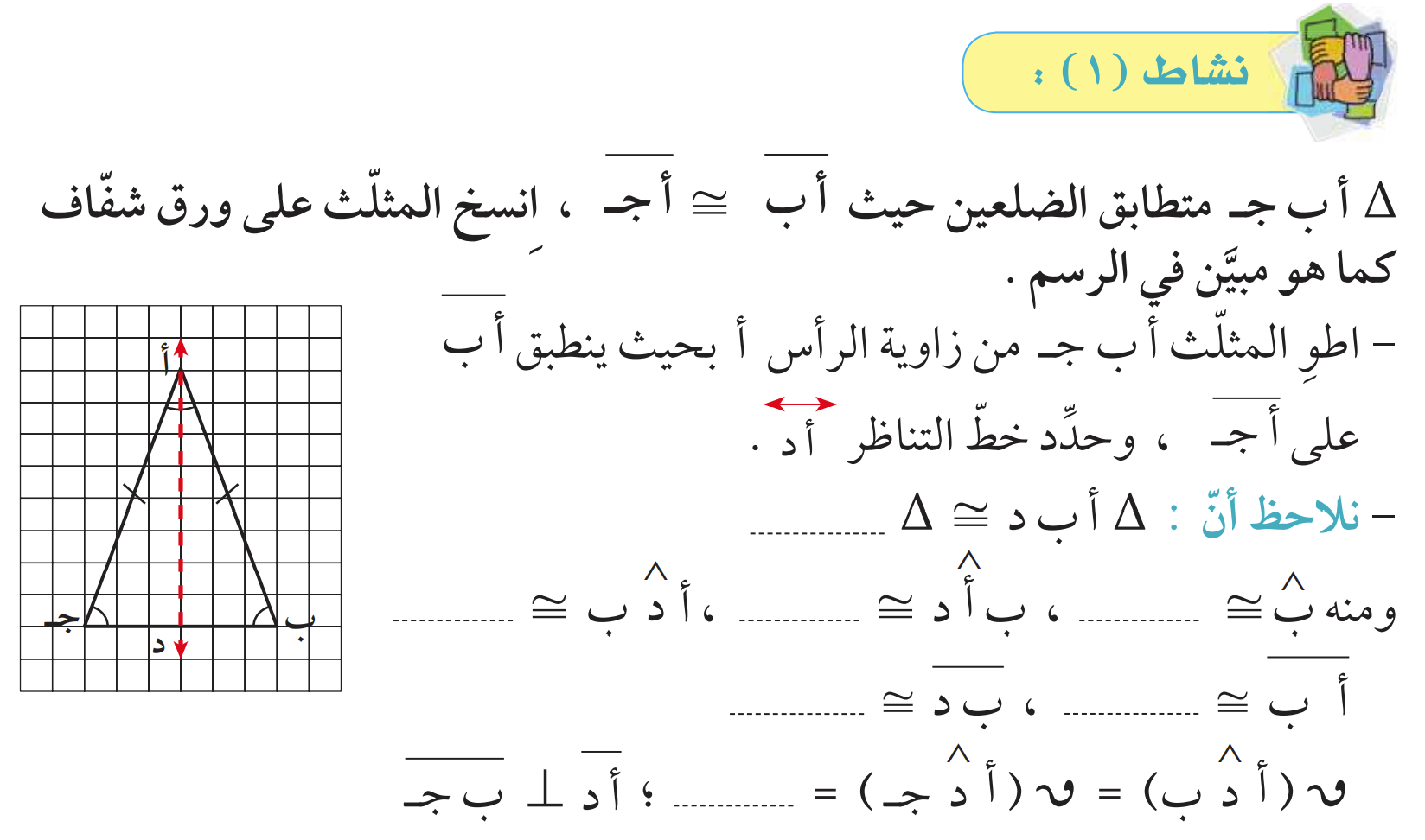 أ جـ د
جـ أٛ د
أ دٛ جـ
جٛـ
جـ  د
أ جـ
90°
صفحة 73
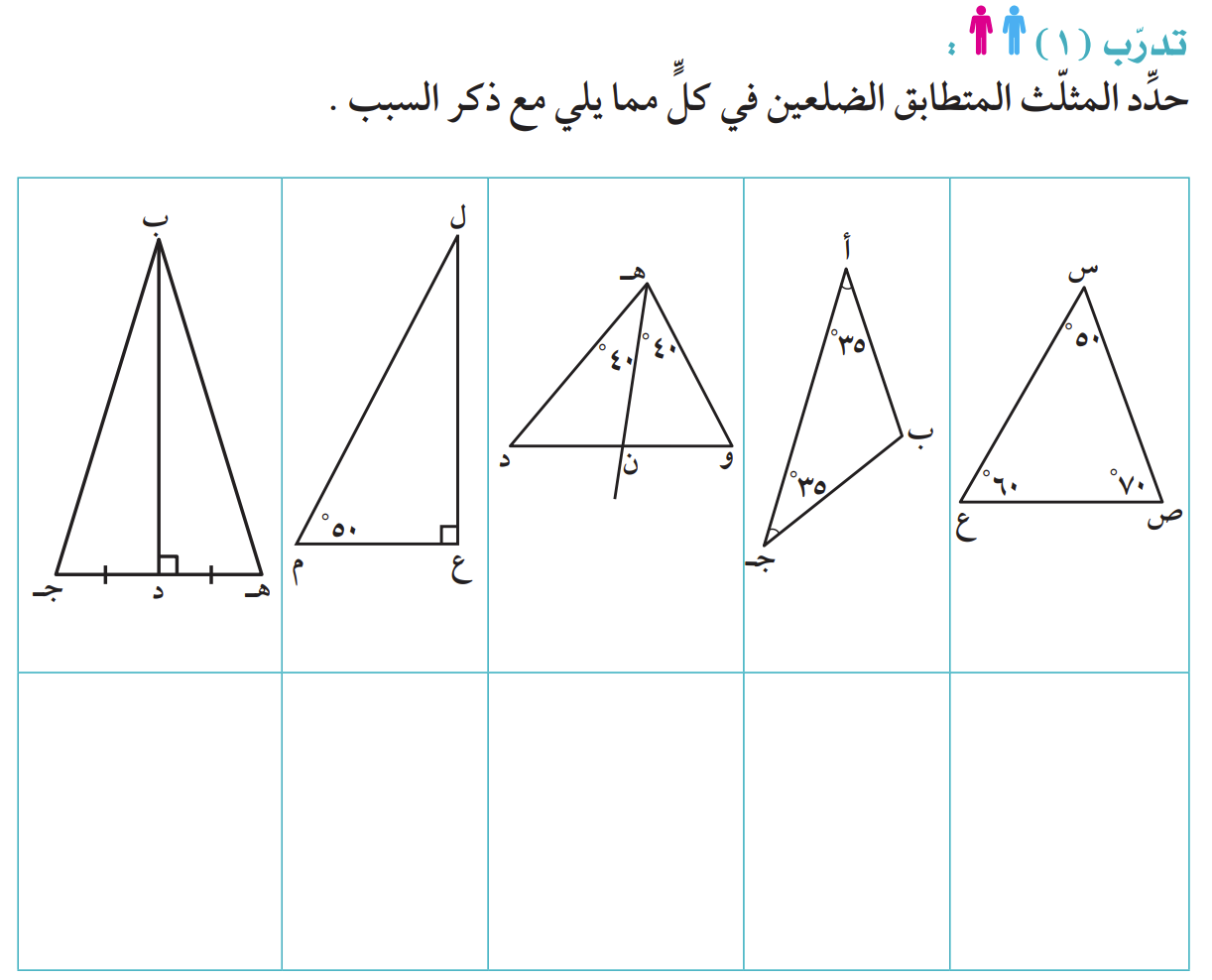 متطابق الضلعين

(زاويتا القاعدة متطابقتان)
ليس متطابق الضلعين
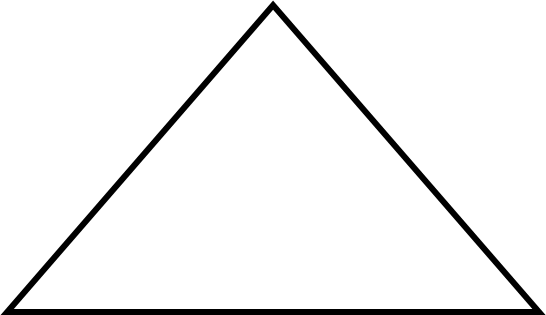 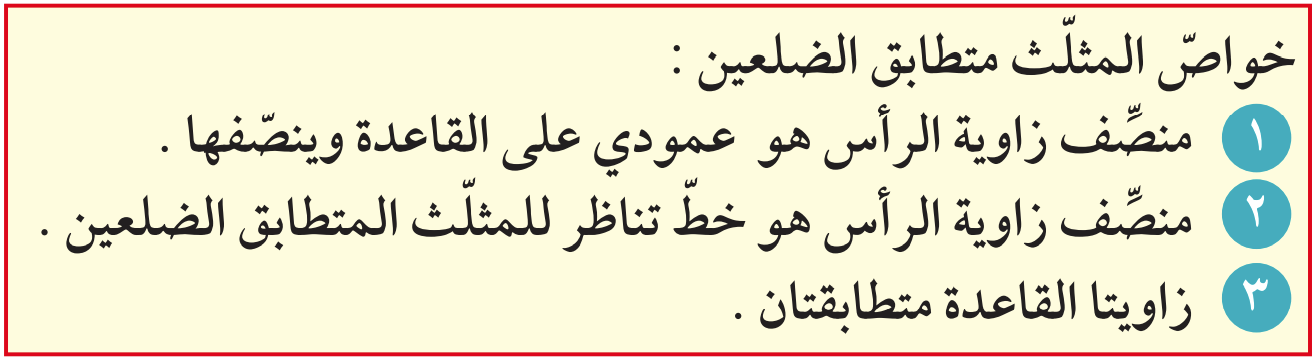 صفحة 107
°
°
°
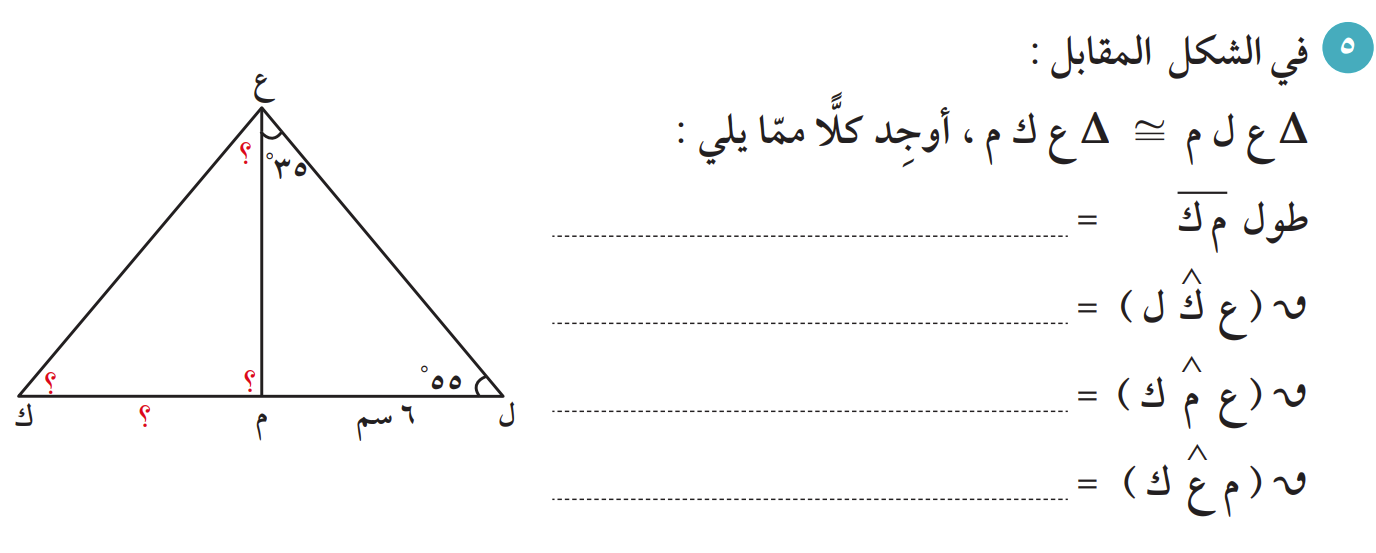 180 --  (55 + 35) = 90°
6 سم
55°
35°
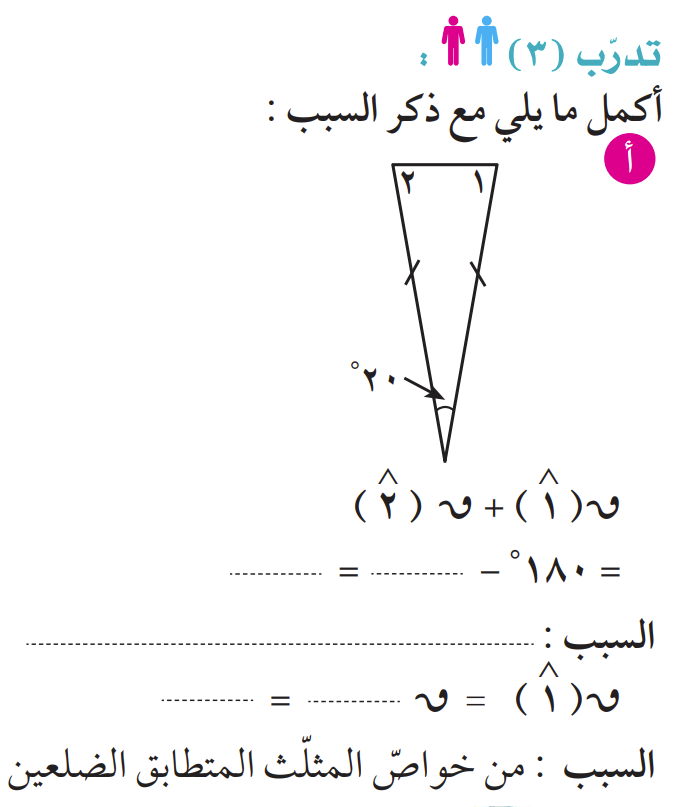 صفحة 73
160°
20°
مجموع قياسات زوايا المثلث = 180°
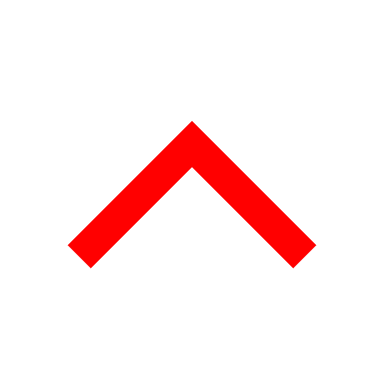 160 ÷ 2 = 80°
(2)
-
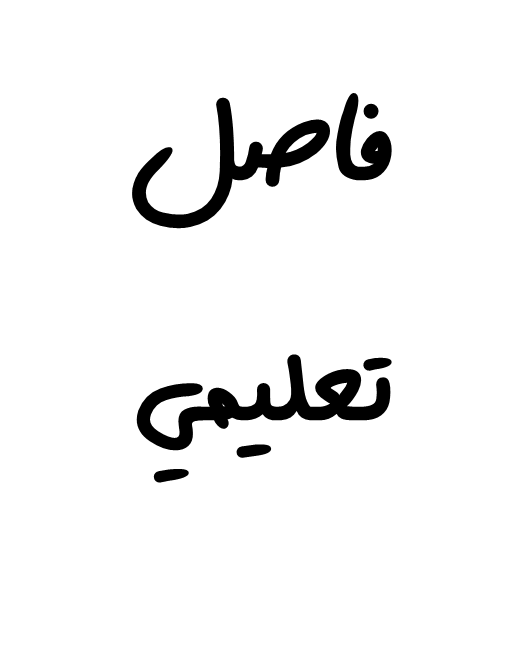 أوجدي الاختلافات الخمسة
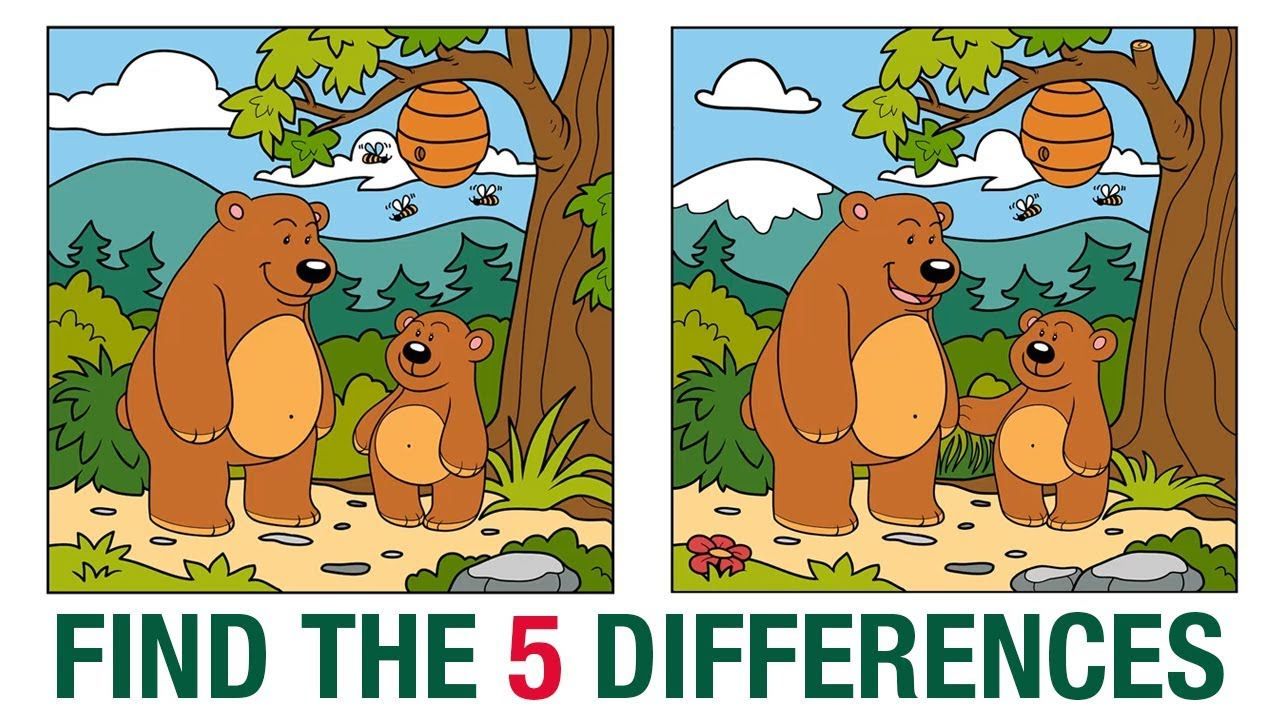 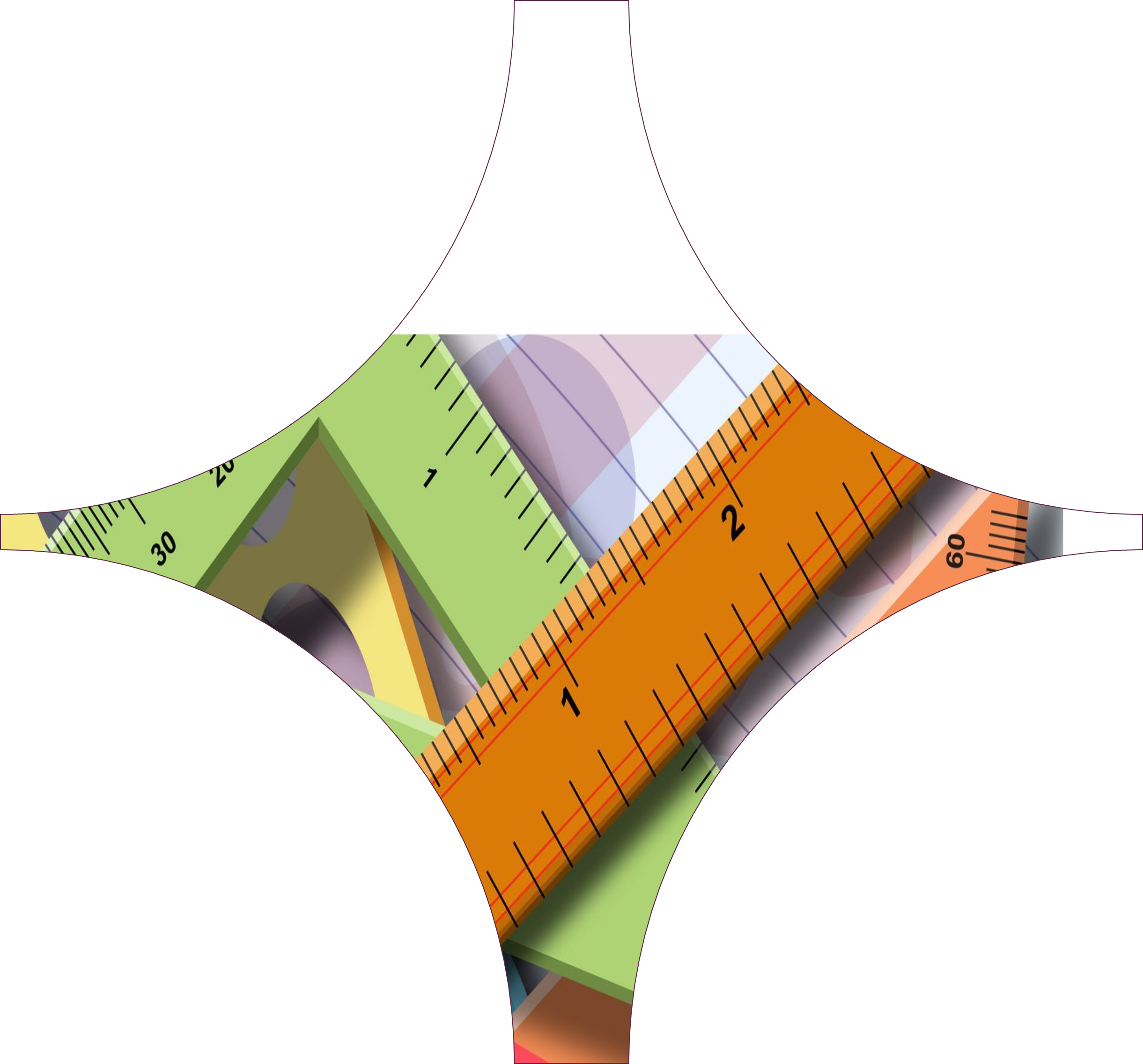 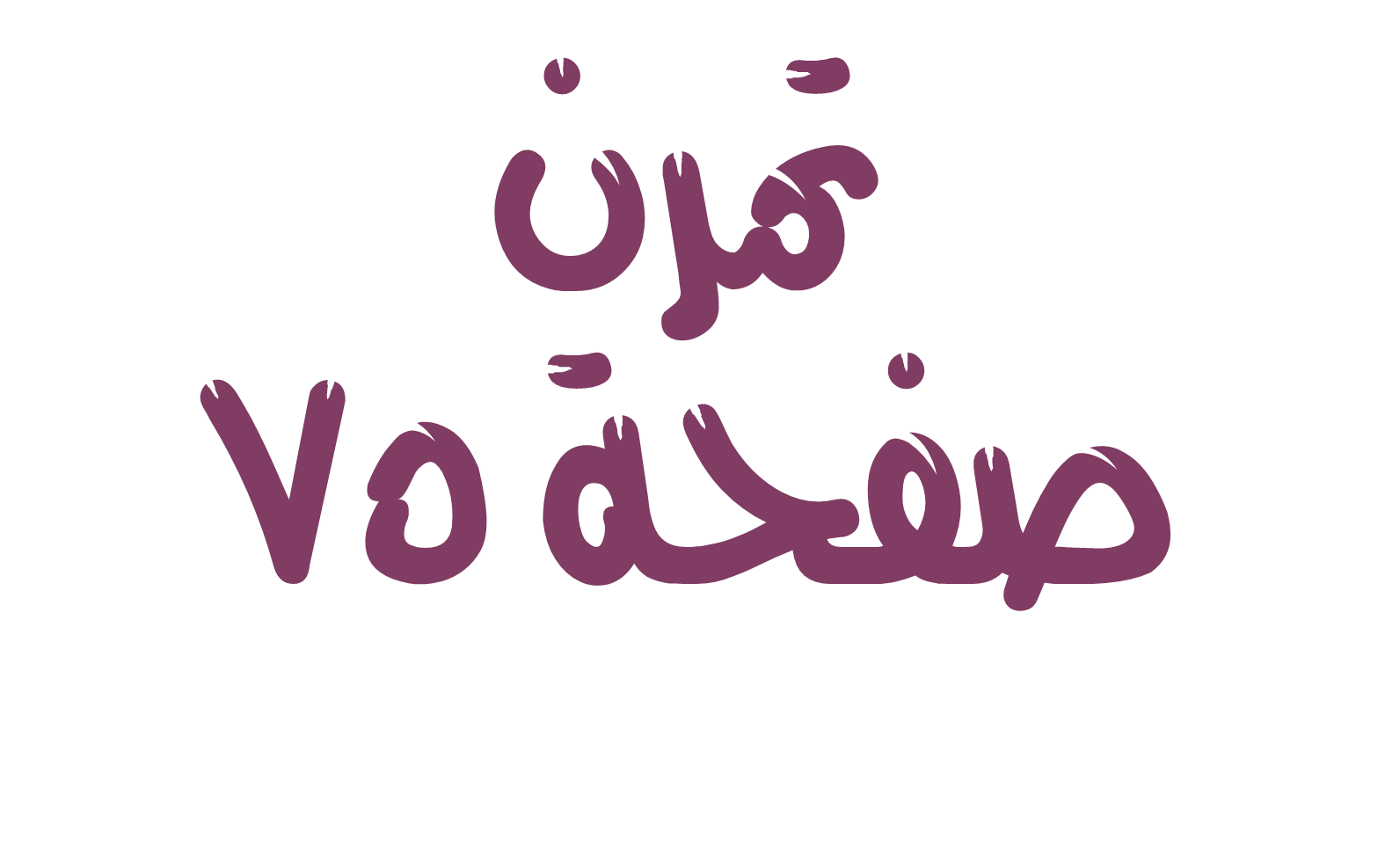 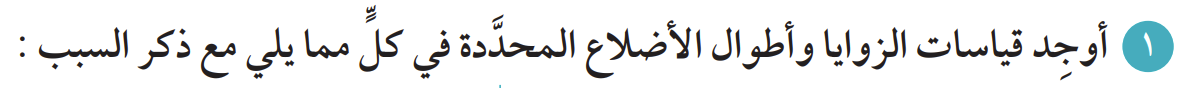 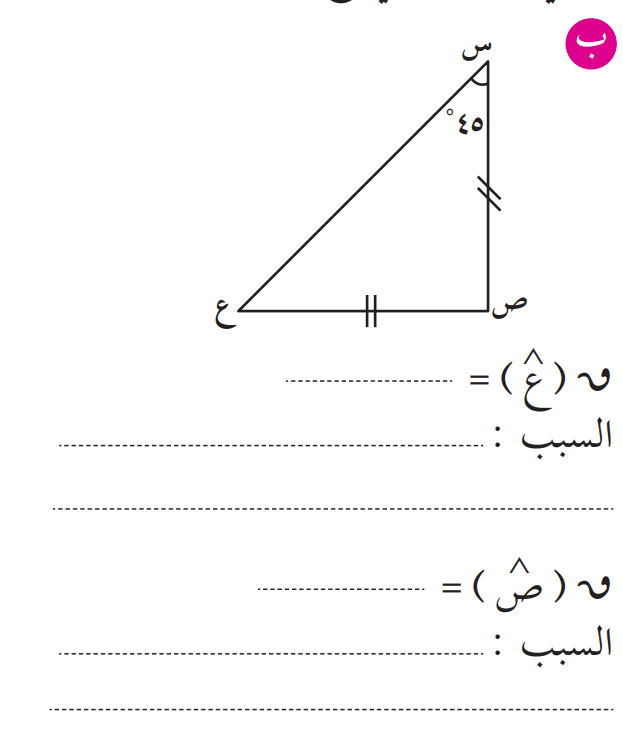 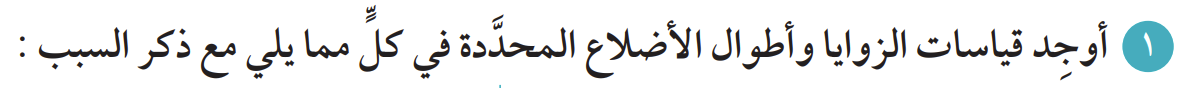 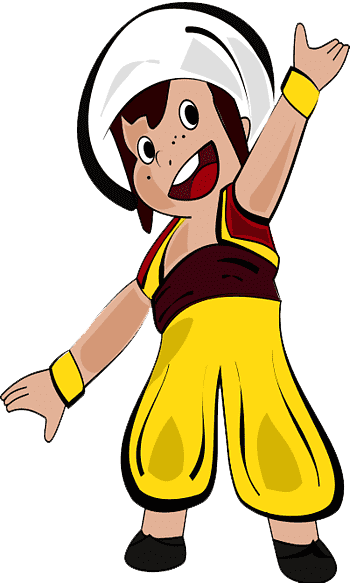 45°
°
°
°
°
زاويتا القاعدة في مثلث متطابق

 الضلعين متطابقتان
180 --   (45 + 45) = 90
90°
مجموع قياسات زوايا المثلث = 180°
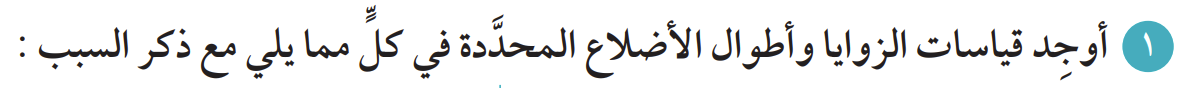 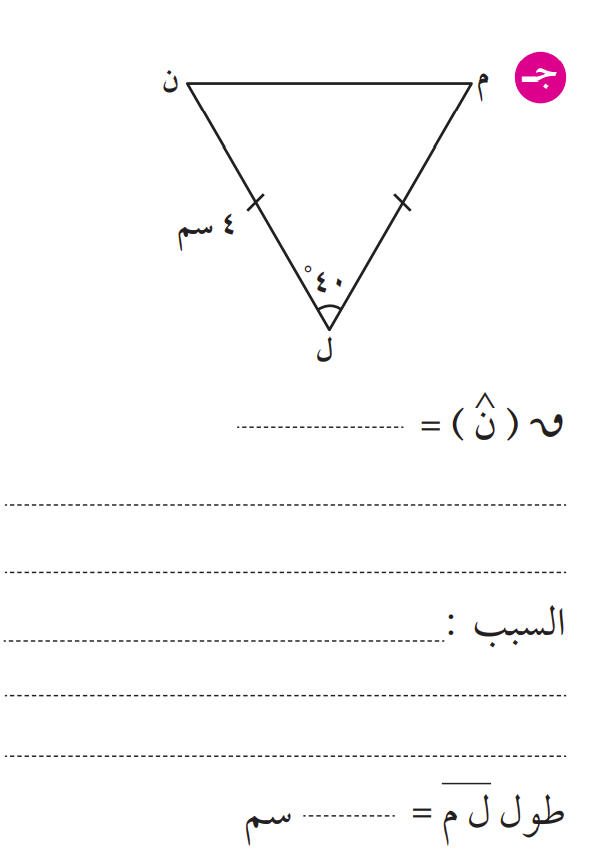 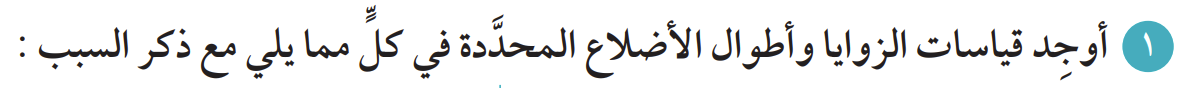 °
°
°
نٛ = مٛ ،  180 – 40 = 140
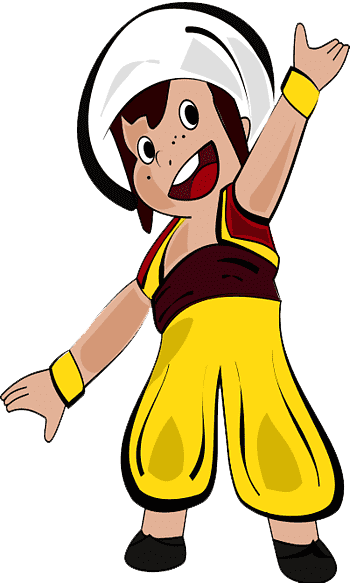 70°
°
°
140 ÷ 2 = 70°
زاويتا القاعدة في مثلث متطابق
 الضلعين متطابقتان
4
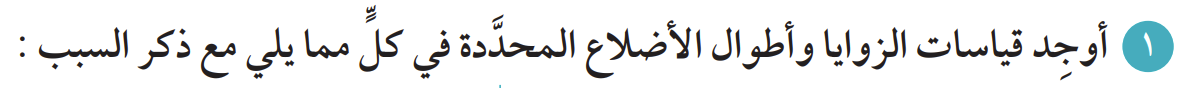 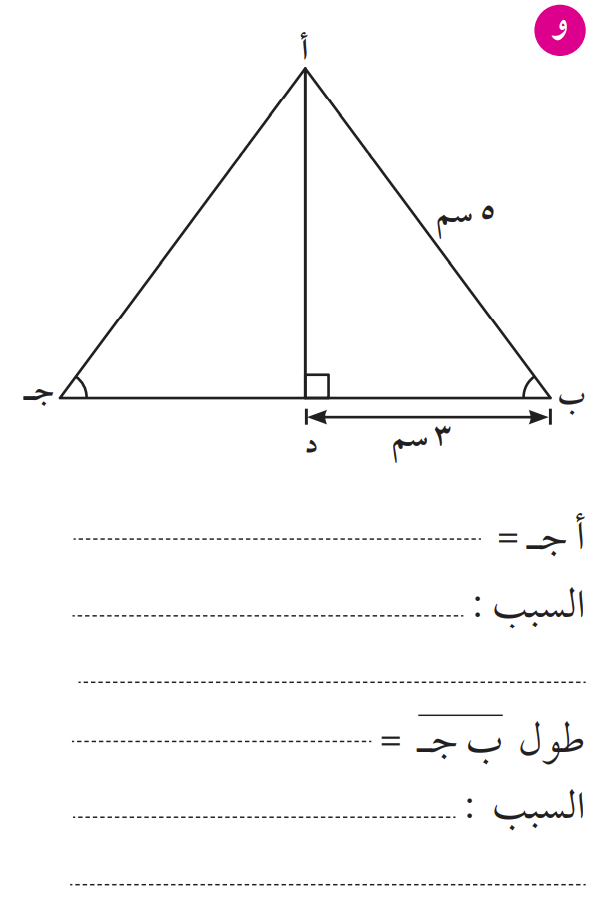 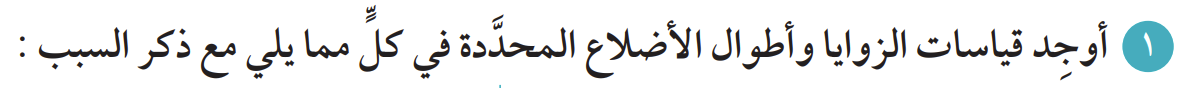 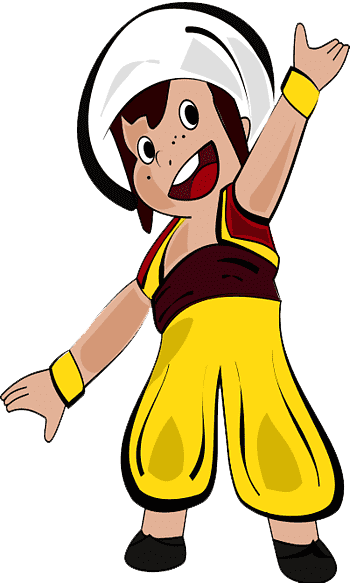 5 سم
المثلث  أ ب جـ 
متطابق الضلعين
6 سم
منصف زاوية الرأس هو خط التناظر
في المثلث متطابق الضلعين
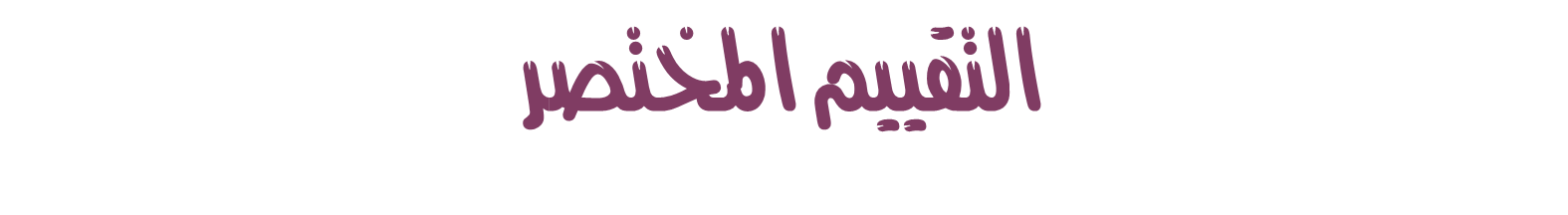 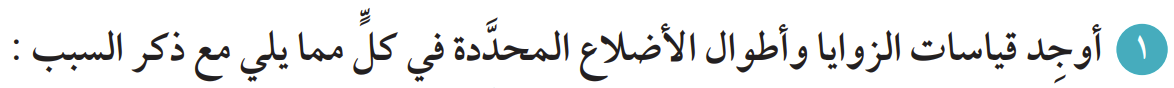 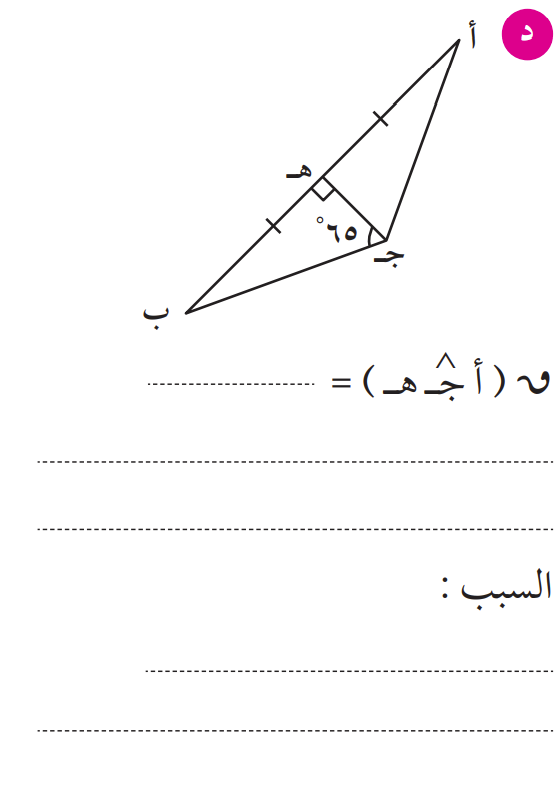 ق (ب جٛــ ه)
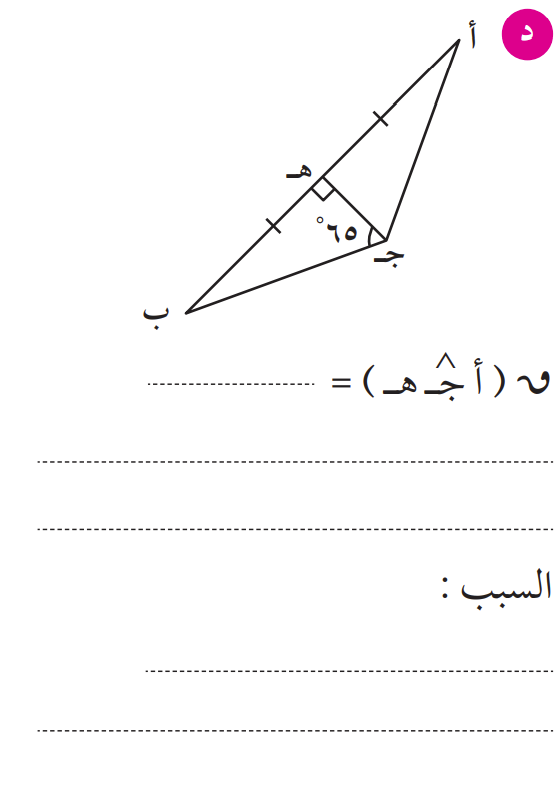 = 65 °
منصف زاوية الرأس في مثلث متطابق الضلعين عمودي على القاعدة وينصفها
اذكري خواص المثلث متطابق الضلعين؟